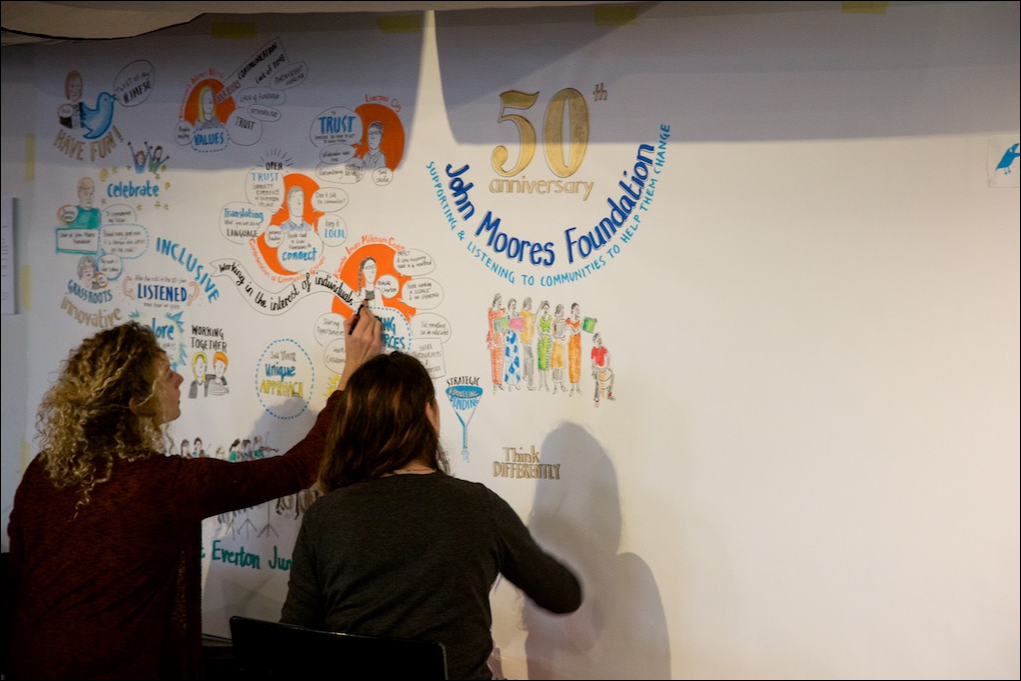 John Moores Foundation
[Speaker Notes: IMPACT ACROSS BORDERS: IMPROVING COLLABORATION BETWEEN UK-WIDE, REGIONAL AND DEVOLVED COUNTRY TRUSTS TO ACHIEVE GREATER IMPACT
What are the experiences and benefits of collaboration between trusts who have remits to fund across the UK or in parts of the UK? At this session, a select panel will share intelligence on need, consider the impact of differing contexts and look critically at what works. We will explore both collaboration in funding and in influencing wider change, and whether and how improved collaboration could achieve greater beneficiary outcomes.
Contributions by participants will be actively encouraged, supported by a small panel of contributors and a facilitator.
Will interest: Representatives of trusts with a remit to invest UK-wide, as well as those with a focus on Northern Ireland, Scotland or Wales.
Speakers: Gilly Green, Head of UK Grants,  Comic Relief; Phil Godfrey, Grants Director, John Moores Foundation; Fiona Duncan, CEO, Lloyds TSB Foundation for Scotland.  Chaired by Maddy Halliday, CEO, Life Changes Trust.]
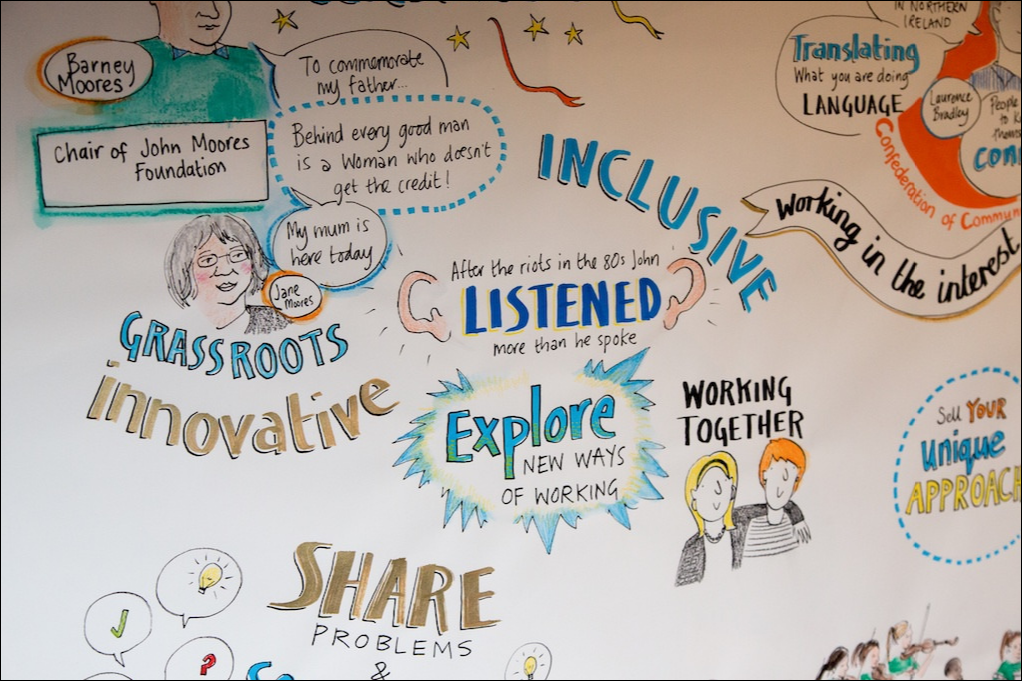 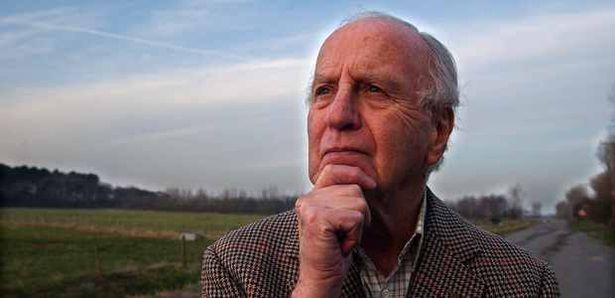 [Speaker Notes: Founded in 1964 by John Moores junior.
CBE in 1993 in recognition of his campaigning for the rights of women and people from ethnic minorities in the workplace.
He was also Chancellor of Liverpool John Moores University, named after his father.
Died 2012, aged 83.

“From quite small roots, the Foundation has come to play a significant role in various, social and community initiatives and has helped to establish, and support, a huge number of groups. And over the years it has grown into a well respected organisation, an achievement of which John was particularly proud.”]
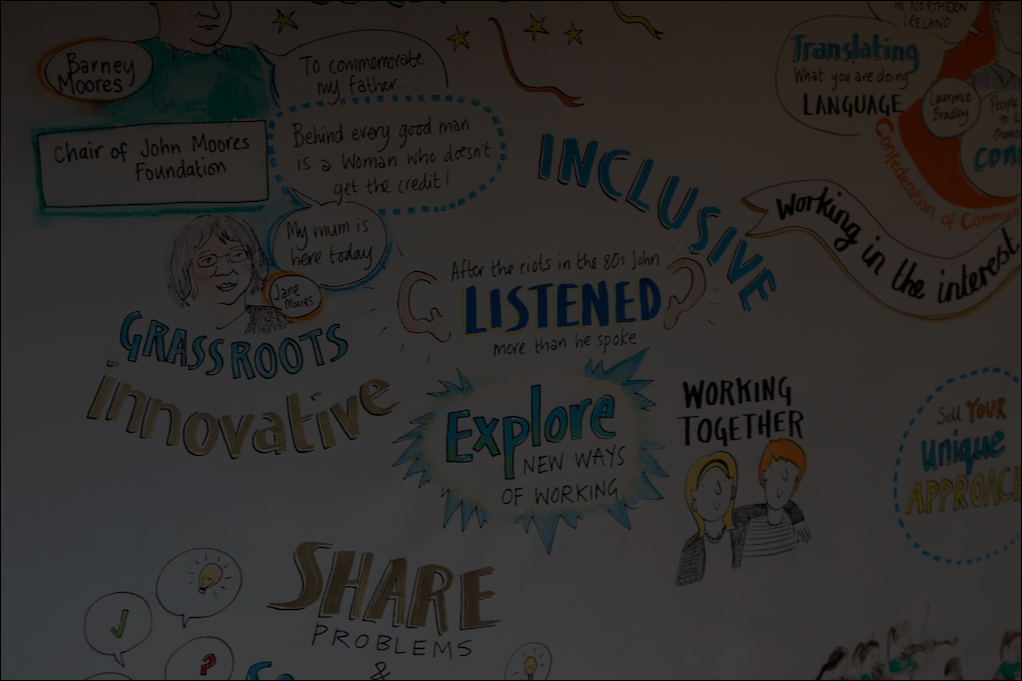 We have always prided ourselves on our ability to listen, to take on board advice and even criticism
. . . recognising where we made mistakes and learning from those who are actually doing the work.
[Speaker Notes: Barney Moores November 2015]
Local community groupsBlack and Minority Ethnic OrganisationsRefugeesWomen including girlsChildren and young people Advice and information to alleviate povertyGrassroots social health initiativesTraining for voluntary organisationsJoint working and trust building initiativesEquality and Diversity
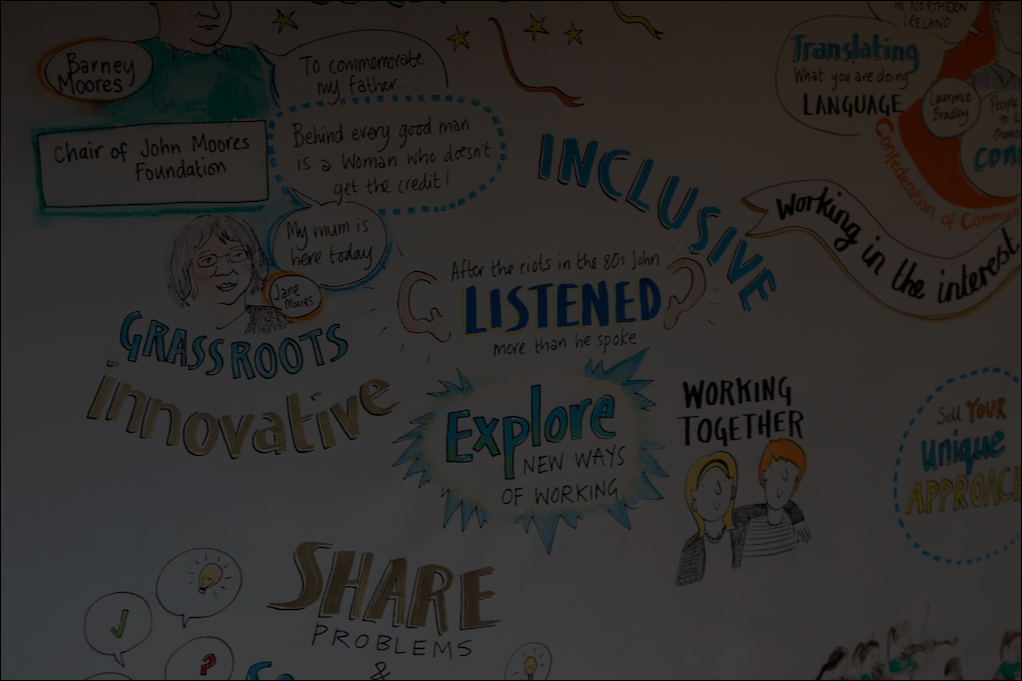 . . . enable people who face barriers, as a result of social, educational, physical, economic, cultural, geographical or other disadvantage, to improve their social conditions and quality of life.
Local community groupsBlack and Minority Ethnic OrganisationsRefugeesWomen including girlsChildren and young people Advice and information to alleviate povertyGrassroot social health initiativesTraining for voluntary organisationsJoint working and trust building initiativesEquality and Diversity
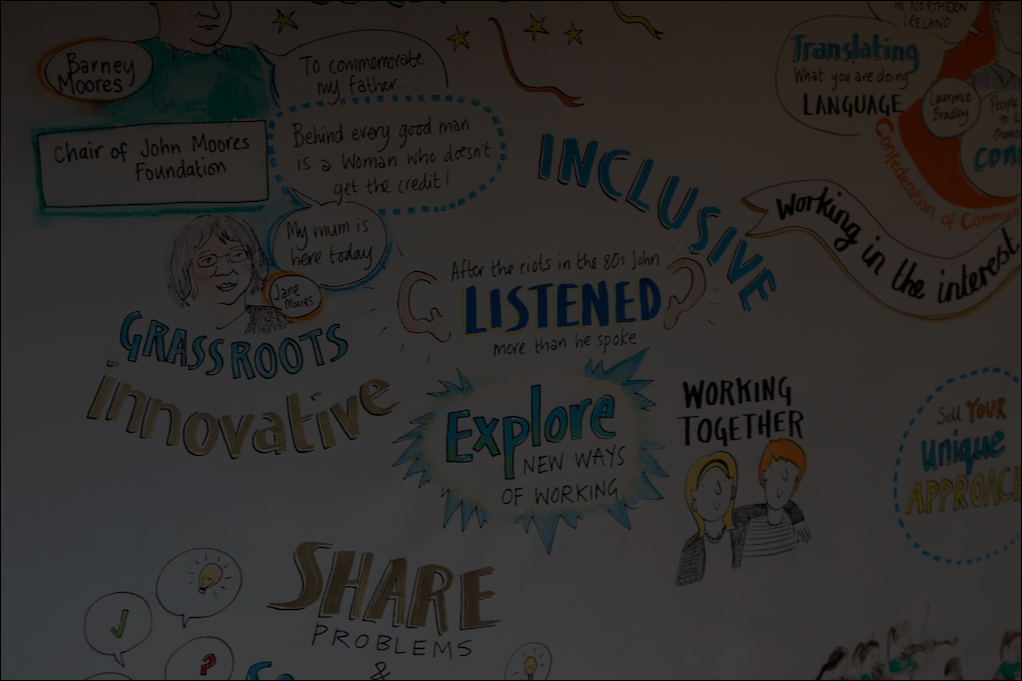 . . . enabling funder and would like to help groups achieve their targets and outcomes in their own way.
Priority is given to small, grass-roots and volunteer driven organisations.
WHAT WE MAKE GRANTS FOR
running costs 

salaries 

volunteers’ out-of-pocket expenses 

one-off projects 

equipment
Local community groupsBlack and Minority Ethnic OrganisationsRefugeesWomen including girlsChildren and young people Advice and information to alleviate povertyGrassroot social health initiativesTraining for voluntary organisationsJoint working and trust building initiativesEquality and Diversity
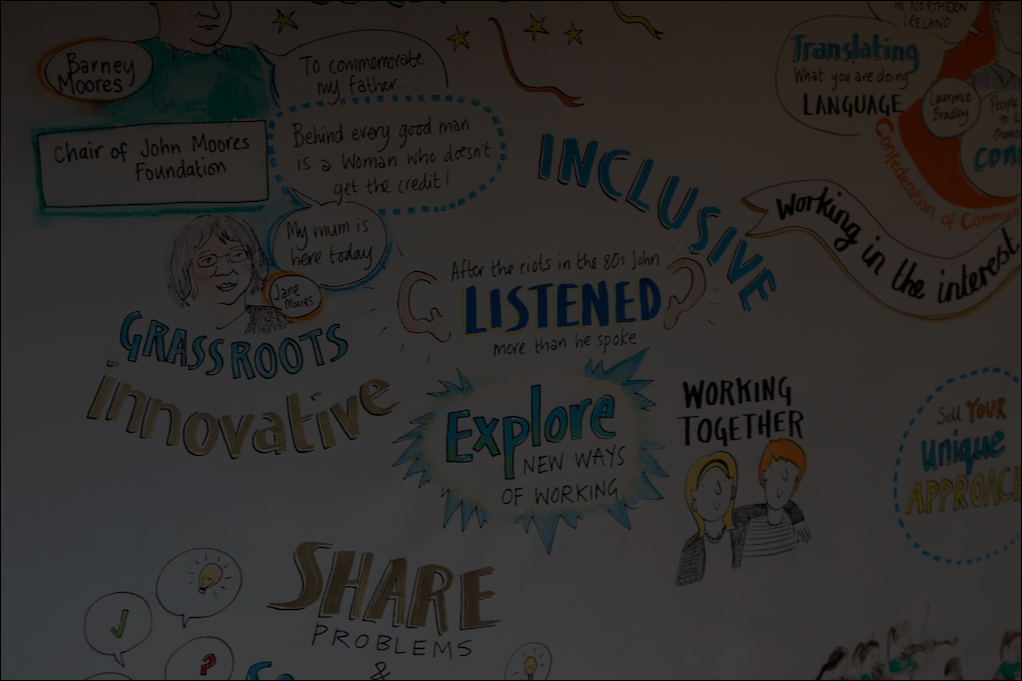 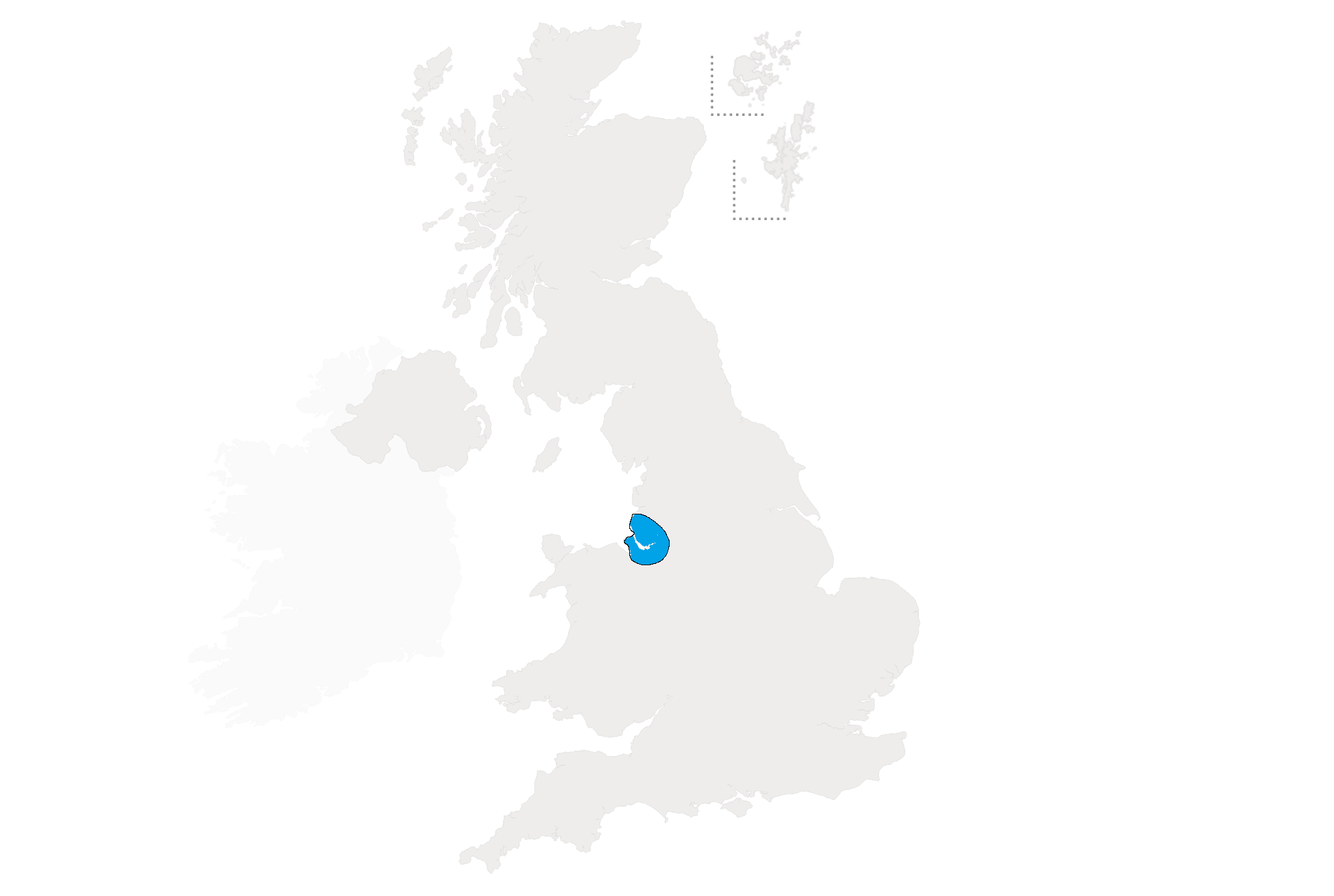 Advice and information to alleviate poverty
Black and Minority Ethnic Organisations
Equality and Diversity
Grassroots social health initiatives
Joint working and trust building initiatives
Local community groups
Second chance learning
Training for voluntary organisations
Women including girls
Carers
Children and young people
Family support
Homeless people
Refugees
GENERALLY WE DO NOT FUND
Sport 

Vehicles 

Animal charities

Uniformed groups

 … 14 more items listed on our website and pamphlet
Individuals 

Statutory Bodies 

Capital building costs 

Festivals

The creative industries

Holidays & expeditions
Local community groupsBlack and Minority Ethnic OrganisationsRefugeesWomen including girlsChildren and young people Advice and information to alleviate povertyGrassroot social health initiativesTraining for voluntary organisationsJoint working and trust building initiativesEquality and Diversity
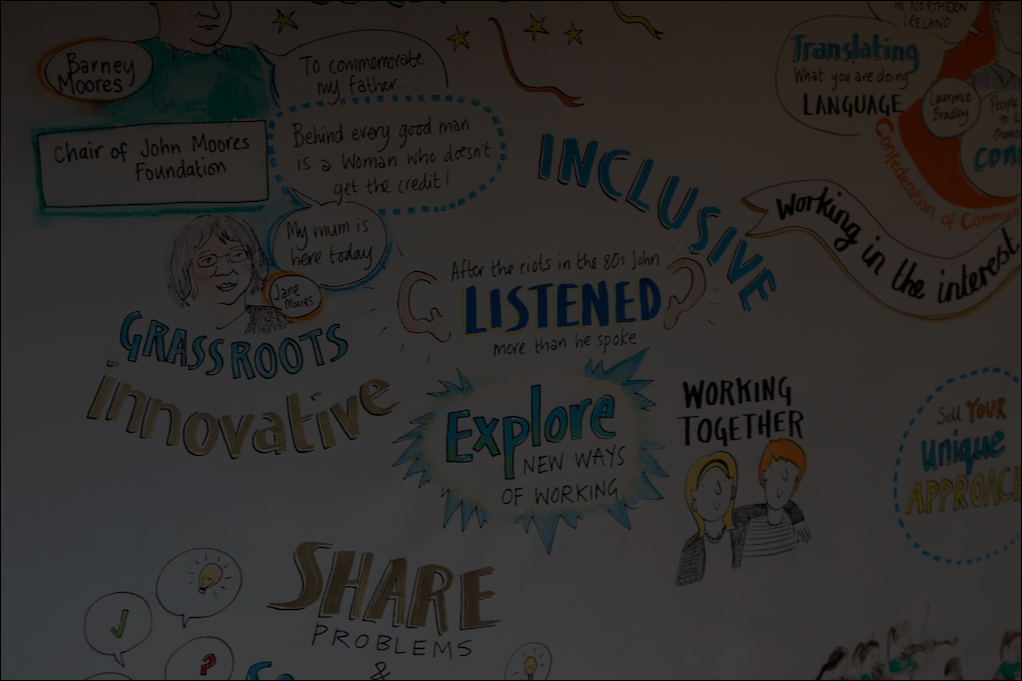 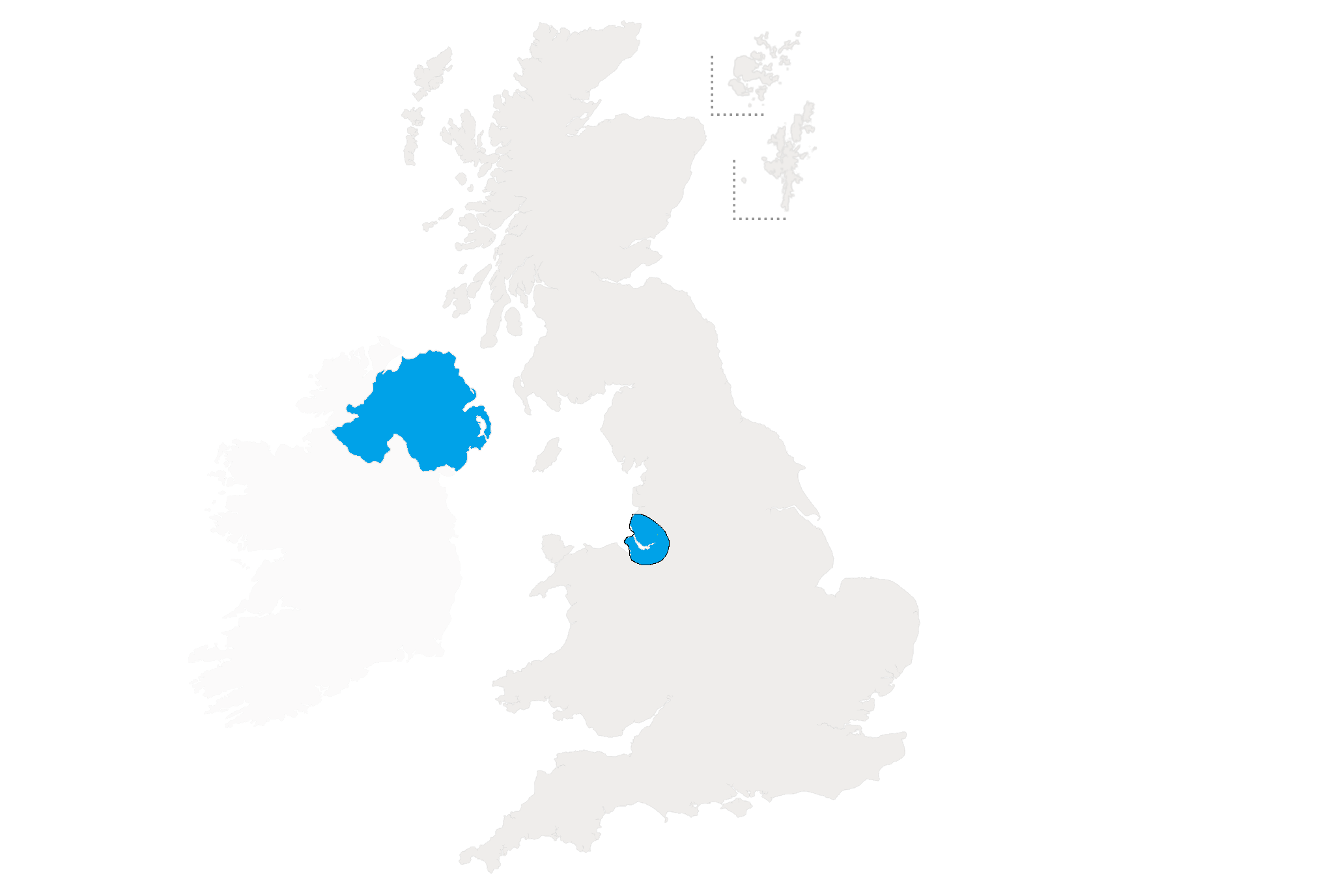 Also  a grants programme in Northern Ireland

In Merseyside:
About 100 grants per year ≈ £600,000

In Northern Ireland:
About 35 grants per year = £160,000
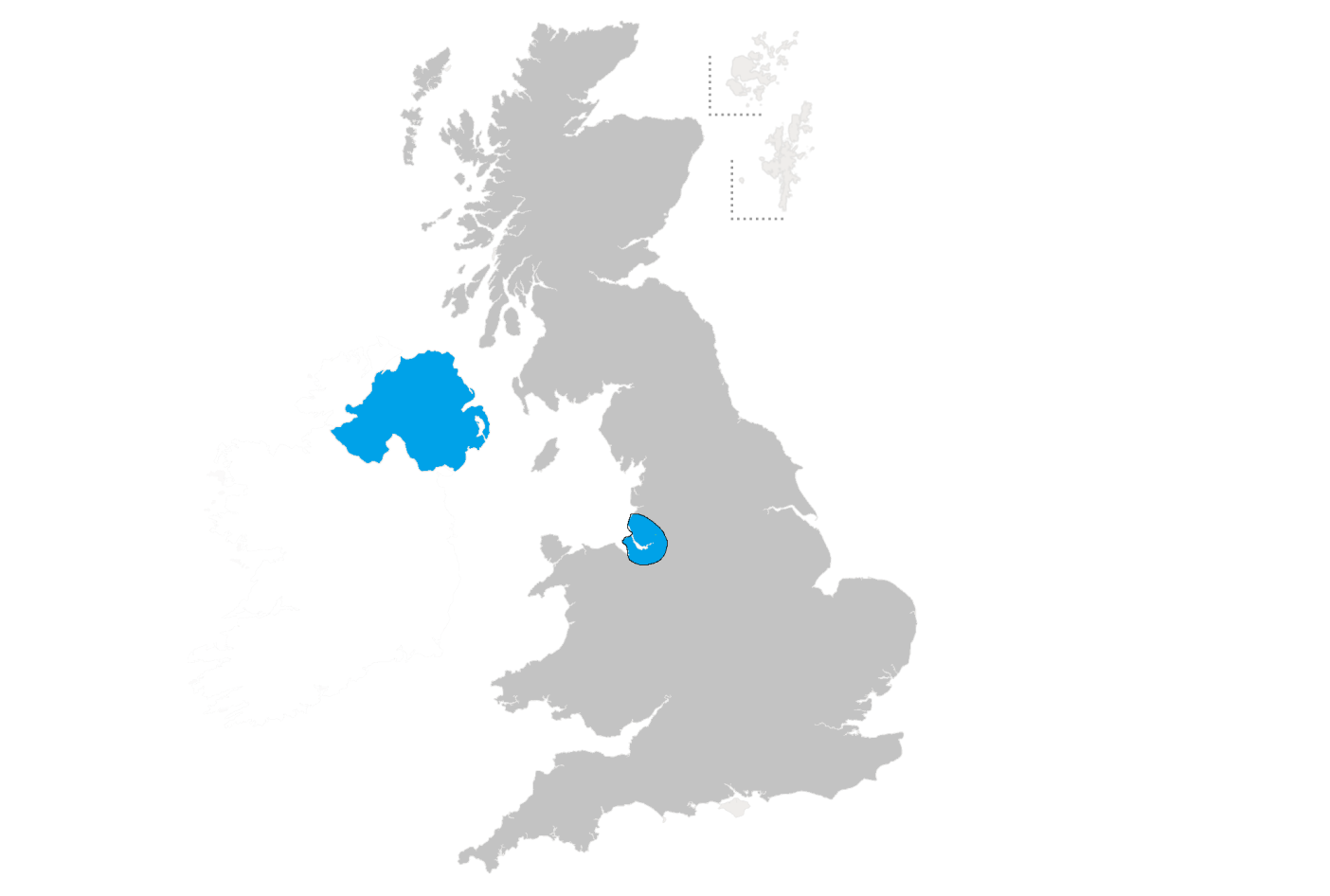 New developments
Some tightening up of criteria (see booklet)

No deadlines 
	(you should allow 3 to 5 months from submitting the application to when you need the money)

User survey coming out soon

Recently moved premises
Hints & Tips
Ask for the amount of money you need, not what you think you might get
Ask for something that is already working well and needs to be kept going
If a new project, then it clearly needs to be in response to major changes
Don’t pad out the letter just to make it 4 pages
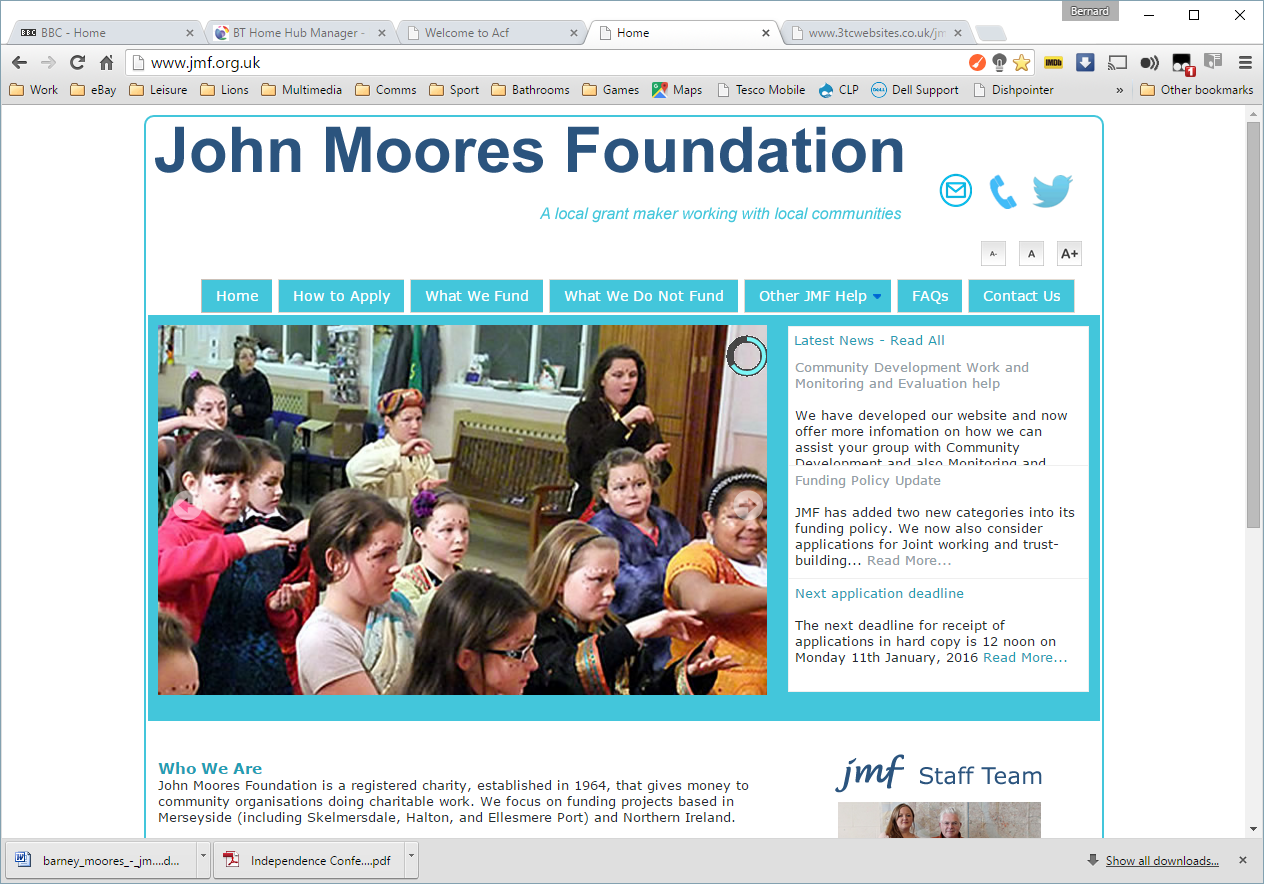 www.jmf.org.uk
[Speaker Notes: More information on website]